我们来歌颂
Oh come, let us sing
1
我们来歌颂，
歌颂赞美主上帝
我们来歌颂，
歌颂赞美主上帝
Oh come, let us sing, 
let us sing unto the Lord 
Oh come, let us sing, 
let us sing unto the Lord
2
当出大喜乐歌声
当出大喜乐歌声
赞美拯救我们磐石 
赞美拯救我们磐石
Let us heartily rejoice
Let us heartily rejoice
In the strength of our Salvation
In the strength of our Salvation
3
让我们（让我们）
到主的面前（到主的面前）
让我们（让我们）
到主的面前（到主的面前）
感谢恩典（感谢恩典），
感谢恩典（感谢恩典），
感谢恩典，赞美。
Let us come before His presence (x2) 
With thanksgiving, 
with thanksgiving
With thanksgiving and praise
4
让我们（让我们）
到主的面前（到主的面前）
让我们（让我们）
到主的面前（到主的面前）
感谢恩典（感谢恩典），
感谢恩典（感谢恩典），
感谢恩典，赞美。
Let us come before His presence (x2) 
With thanksgiving, 
with thanksgiving
With thanksgiving and praise
5
因为主上帝至大
万王之王，
上帝至大,万王之王，
万主之主上帝。
For the Lord is a great God, 
and a great King
Is a great God, and a great King
The Lord above all gods
6
地的深处在他手中，
干地也是他创造
高山顶，大洋海
都属主上帝。
In His hand He holds the whole Earth
And dry land His creation
The mountains high, the oceans deep, 
all belongs to Him
7
我们来歌颂，
歌颂赞美主上帝
我们来歌颂，
歌颂赞美主上帝
Oh come, let us sing, 
let us sing unto the Lord 
Oh come, let us sing, 
let us sing unto the Lord
8
当出大喜乐歌声
当出大喜乐歌声
赞美拯救我们磐石 
赞美拯救我们磐石
Let us heartily rejoice
Let us heartily rejoice
In the strength of our Salvation
In the strength of our Salvation
9
阿门，阿门！

Amen, Amen!
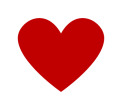 10